July, 2018
Channel Access for WUR FDMA
Date: 2018-07-09
Authors:
Slide 1
Taewon Song, LGE
July, 2018
Introduction
The concept of FDMA transmission scheme has been proposed in the current draft [1], [2]
Each 20MHz only contains one 4MHz sub-channel for wake-up signal transmission
As long as WUR FDMA follows primary transmission rule, some problems need to be dealt with
In this contribution, we suggest how to operate when there are WUR PPDUs only on secondary channels and the secondary channels are busy during PIFS
Slide 2
Taewon Song, LGE
July, 2018
Problem definition
Assume the AP wants to wake up STA2, which is residing on S20 channel
According to the primary transmission rule, the WUR AP shall look into its WUR primary channel even when the AP transmits a WUR frame only for STAs on WUR secondary channel while the AP does not have a buffered WUR packet on the primary channel
The WUR PPDU shall include any WUR signal (i.e., null frame or all padding frame) on the primary channel in [3, 4]
In this situation, what if the secondary channels are busy during PIFS?
The procedure for this case needs to be clarified
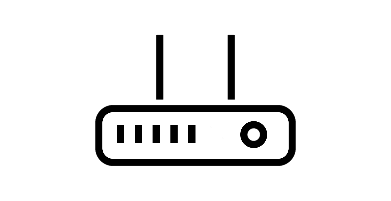 AIFS
[AC]
Backoff
WUR signal
P20
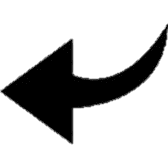 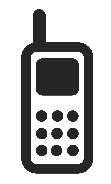 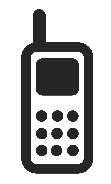 PIFS
S20
AP wants to wake up only STA2
WUR packet buffered
: Channel idle
: Channel busy
WUR of STA1 in P20 channel
WUR of STA2 in S20 channel
Slide 3
Taewon Song, LGE
July, 2018
Option 1: Re-invoke backoff procedure immediately
When an AP has a WUR frame to be sent only on a secondary channel and the back-off counter is 0, if the secondary channel is busy during PIFS, the AP does not send the WUR PPDU and invokes the backoff procedure again with the same CW
Between the backoffs, channel status of the secondary channel might not vary
AIFS
[AC]
Backoff
AIFS
[AC]
Backoff
AIFS
[AC]
Backoff
WUR PPDU
P20
PIFS
PIFS
PIFS
WUR PPDU
S20
WUR packet buffered
: Channel idle
: Channel busy
Slide 4
Taewon Song, LGE
July, 2018
Option 2: Re-invoke backoff procedure after timeout
When an AP has a WUR frame to be sent only on a secondary channel and the back-off counter is 0, if the secondary channel is busy during PIFS, the AP does not send the WUR PPDU and invokes the backoff procedure after a timeout with the same CW
Compared to option 1, the trial number of EDCA may decrease but the latency on the secondary channel may be longer
If the duration for timeout is long enough, channel status of the secondary channel might be changed from busy to idle
Timeout
AIFS
[AC]
Backoff
AIFS
[AC]
Backoff
WUR PPDU
P20
PIFS
PIFS
WUR PPDU
S20
WUR packet buffered
: Channel idle
: Channel busy
Slide 5
Taewon Song, LGE
July, 2018
Option 3: Transmit a WUR PPDU with a buffered frame on primary channel
A WUR FDMA PPDU is sent only when there is a WUR frame to be sent on the primary channel
Simple but a STA on a secondary channel will suffer longer delay
The STA will receive a WUR frame until there is a WUR frame to be sent on primary channel 




The STA will still not receive a WUR frame when the secondary channel might be busy or the STA might be not within On-duration
In this case, the STA will wait for long time for receive the WUR FDMA PPDU for the STA (See the Appendix)
AIFS
[AC]
Backoff
WUR PPDU
P20
PIFS
WUR PPDU
S20
Latency
WUR packet buffered
WUR packet buffered
Slide 6
Taewon Song, LGE
July, 2018
Summary
We mentioned that the problem which can occur when there are WUR PPDUs only on secondary channels and the channels are busy during PIFS should be handled
We suggested three ways to resolve it
Option 1: Re-invoke backoff procedure immediately
Option 2: Re-invoke backoff procedure after timeout
Option 3: Transmit a WUR PPDU with a buffered frame on primary channel
Slide 7
Taewon Song, LGE
July, 2018
Straw Poll
Which option do you prefer to resolve the problem?
Option 1: Re-invoke backoff procedure immediately
Option 2: Re-invoke backoff procedure after timeout
Option 3: Transmit a WUR PPDU with a buffered frame on primary channel
Slide 8
Taewon Song, LGE
July, 2018
References
[1] “IEEE P802.11ba/D0.3”
[2] 11-17/1625r6, “Efficient FDMA Transmission Schemes for WUR WLAN”
[3] 11-18/0822r2, “WUR FDMA Channel Access”
[4] 11-18/0963r1, “Spec Text for WUR FDMA Channel Access”
Slide 9
Taewon Song, LGE
July, 2018
Appendix
An example of Option 3
AIFS
[AC]
Backoff
AIFS
[AC]
Backoff
WUR PPDU
WUR PPDU
P20
PIFS
PIFS
WUR PPDU
S20
: Channel idle
Latency
: Channel busy
WUR packet buffered
WUR packet buffered
WUR packet buffered
Slide 10
Taewon Song, LGE